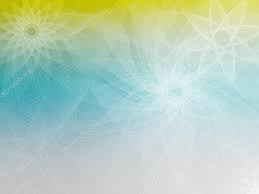 Формування соціально-політичних цінностей учнів у виховному просторі Срібненського НВК
Шибарєва Світлана Олексіївна, заступник директора з виховної роботи
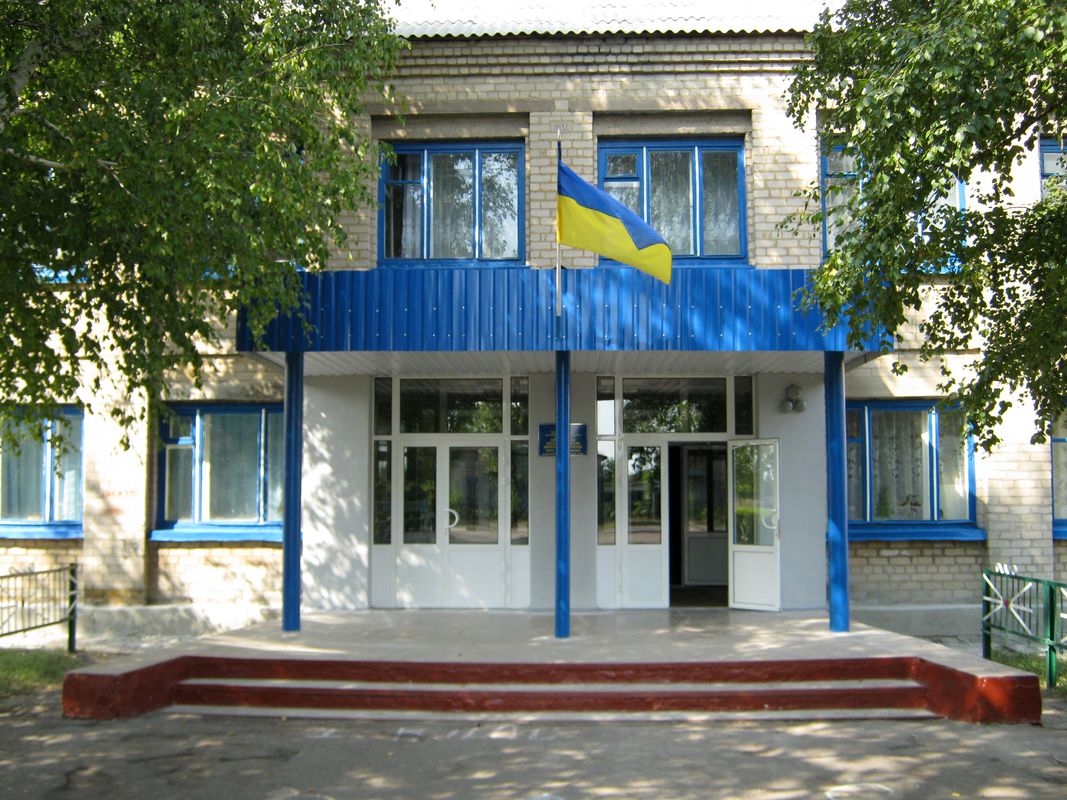 Формування соціально-політичних цінностей  засобами навчальних предметів
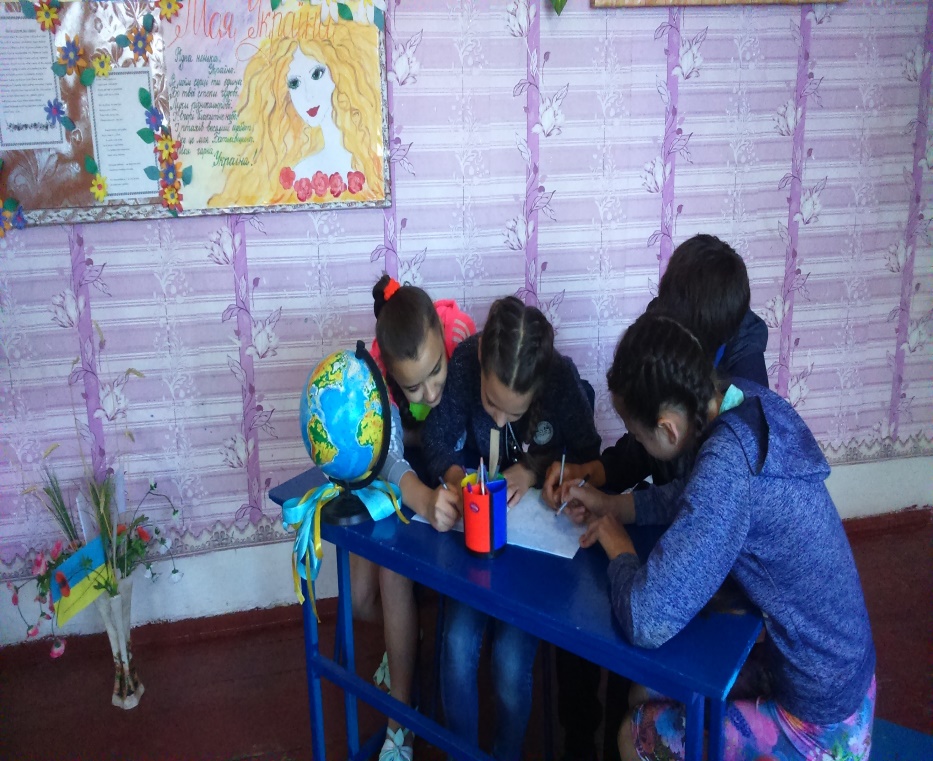 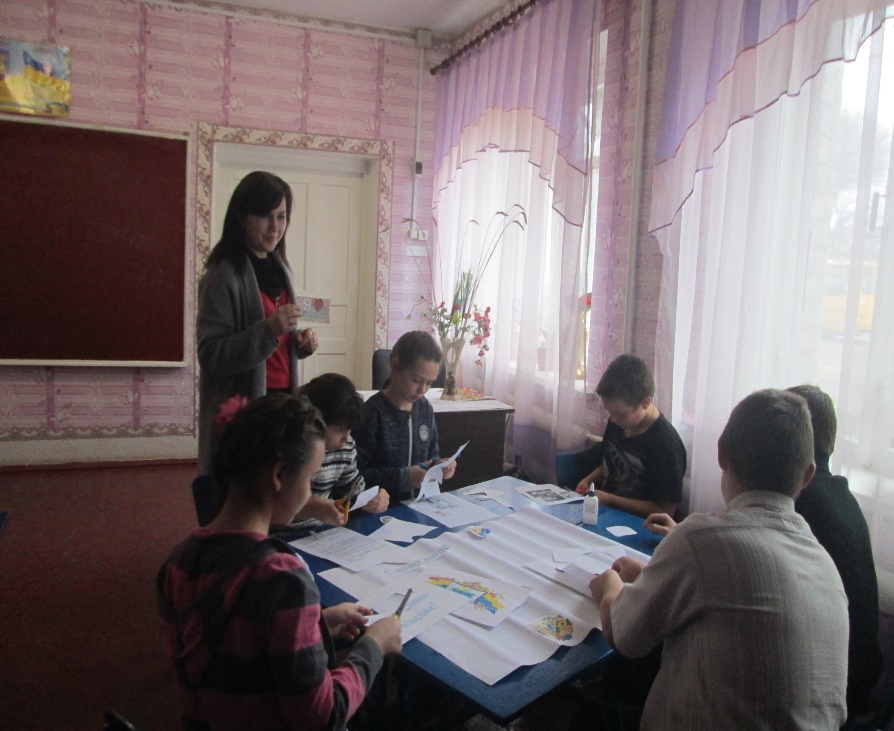 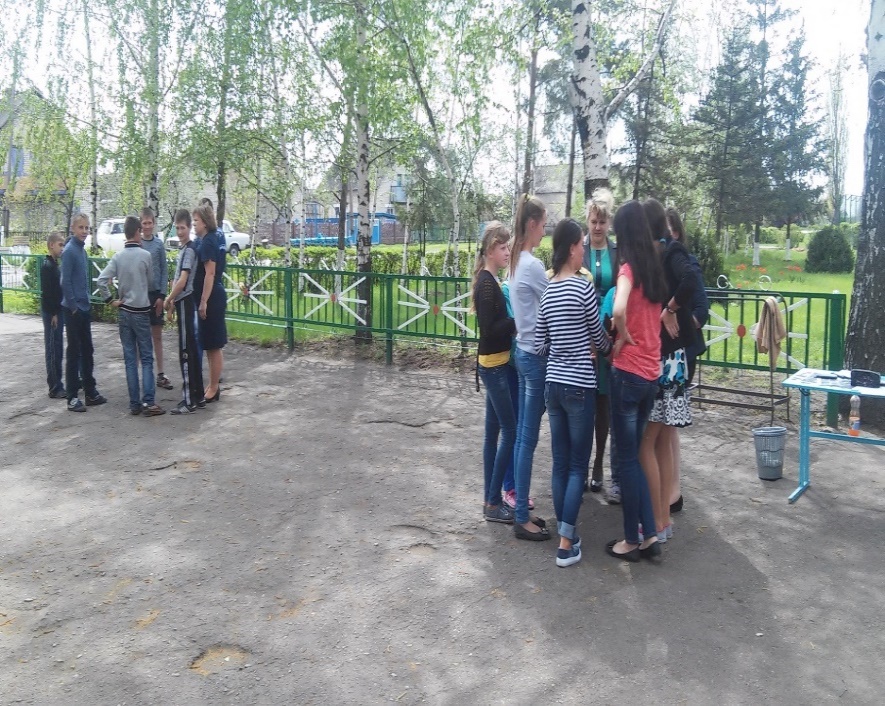 Виховання на прикладах славних земляків
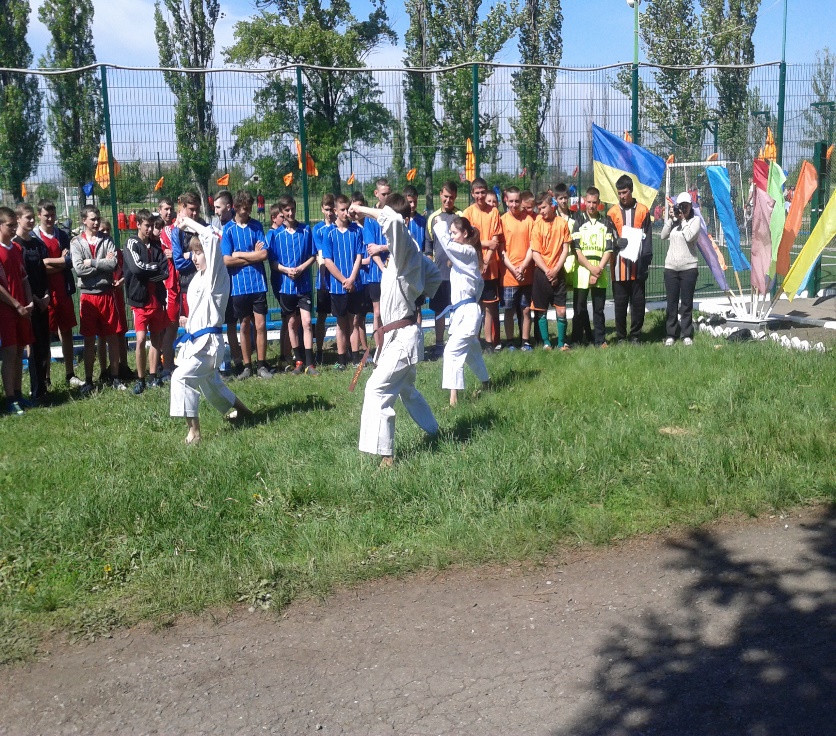 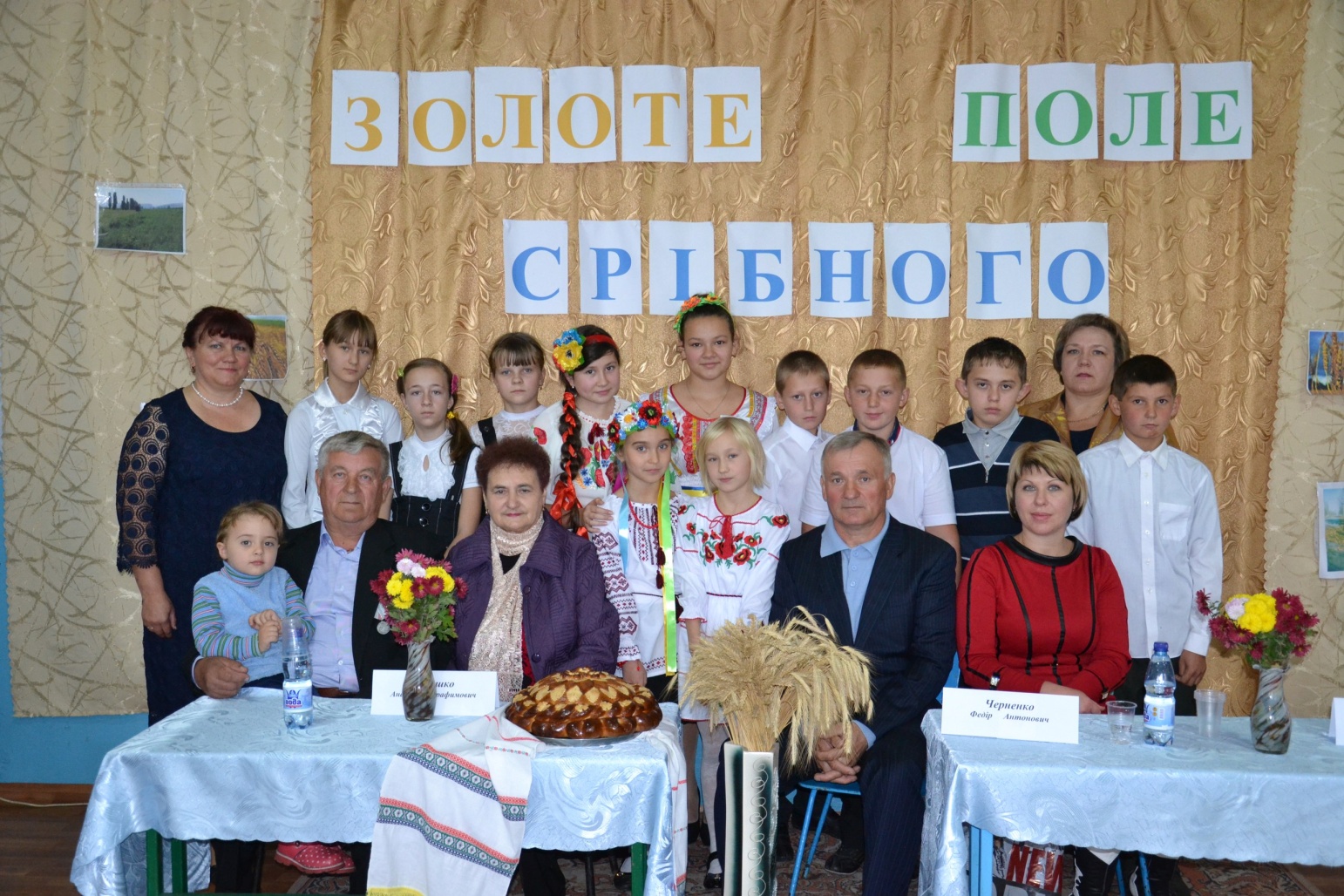 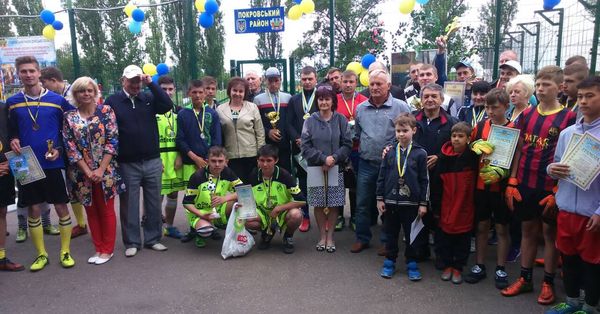 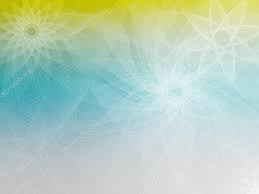 Всеукраїнська дитячо-юнацька військово-патріотична гра «Джура»
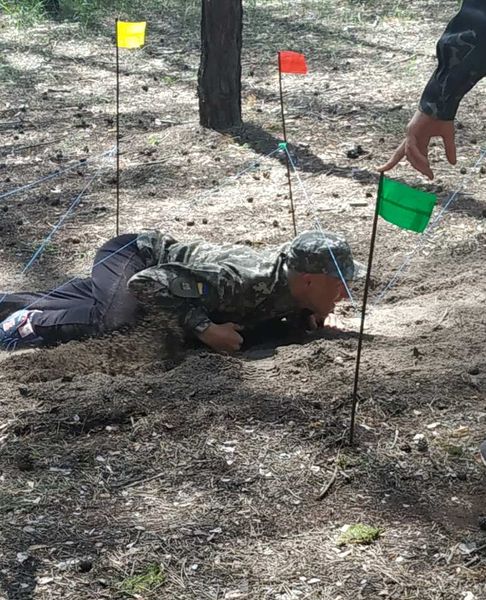 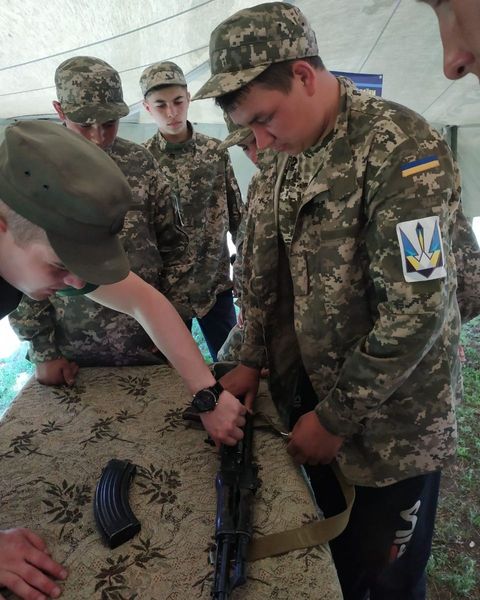 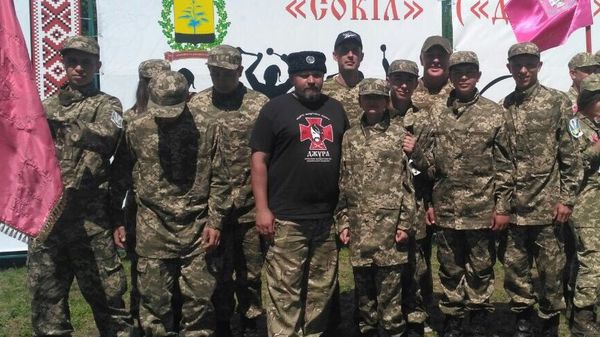 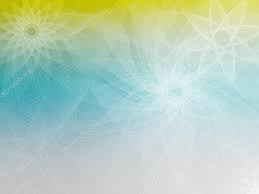 Діяльнісний патріотизм
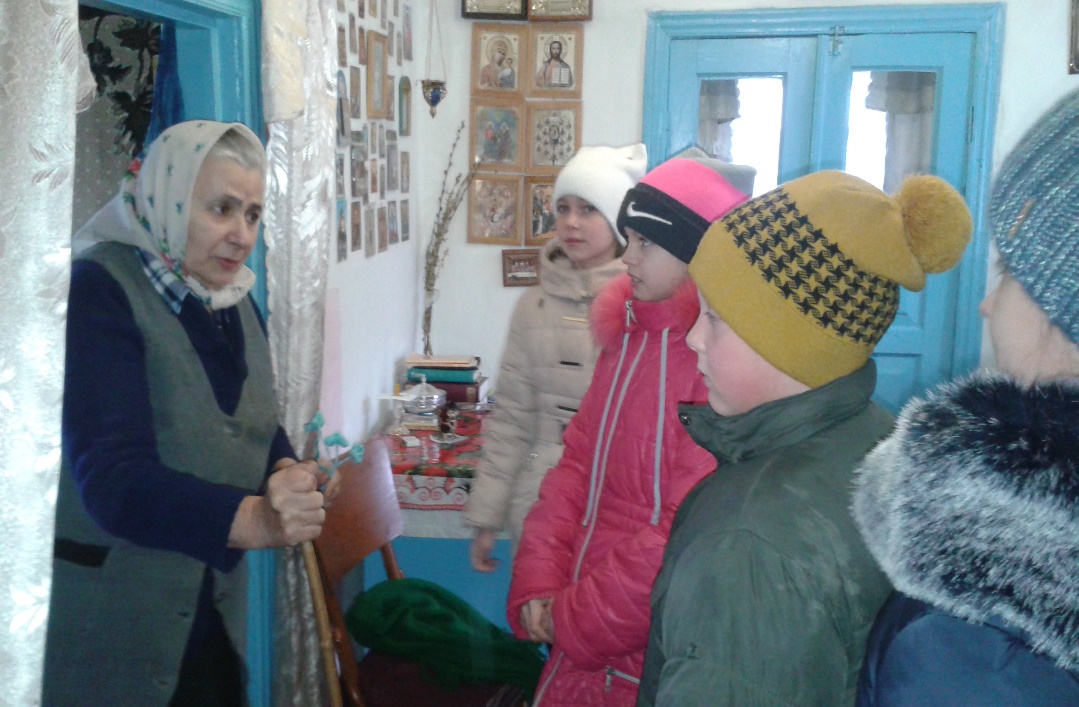 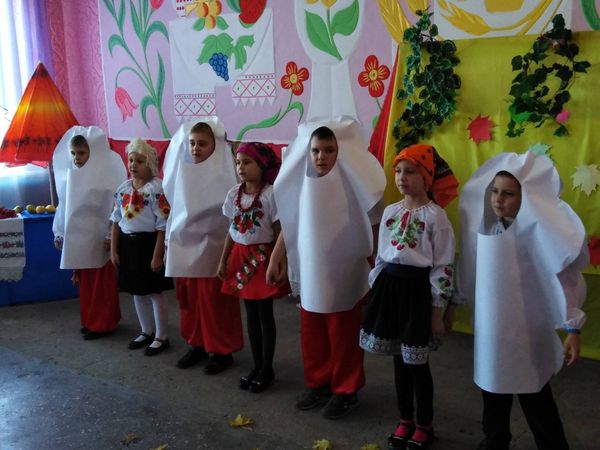 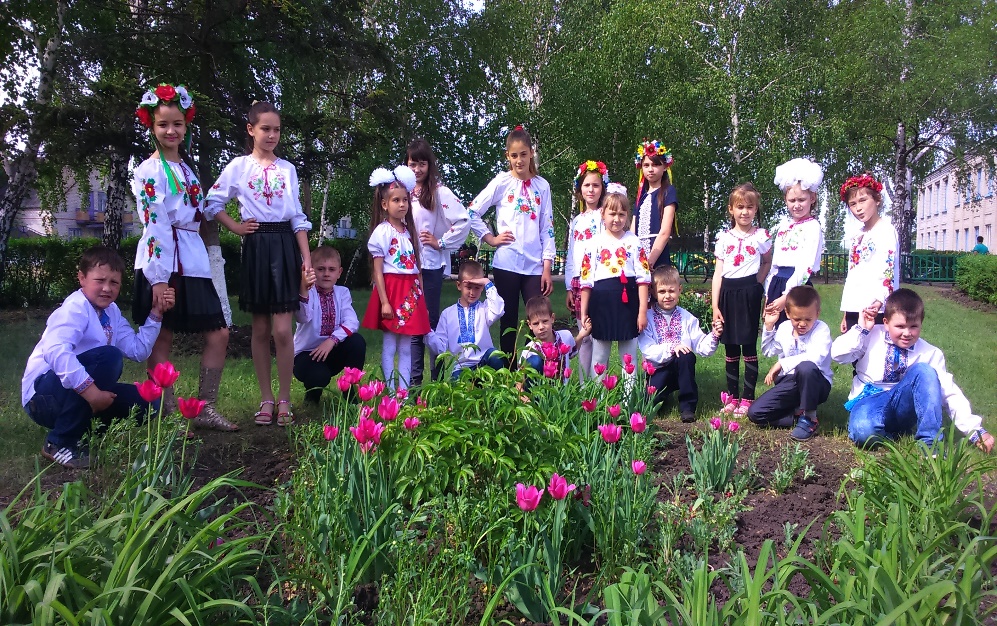 Дитячі громадські організації «Веселка» та «Шкільна Галактика»
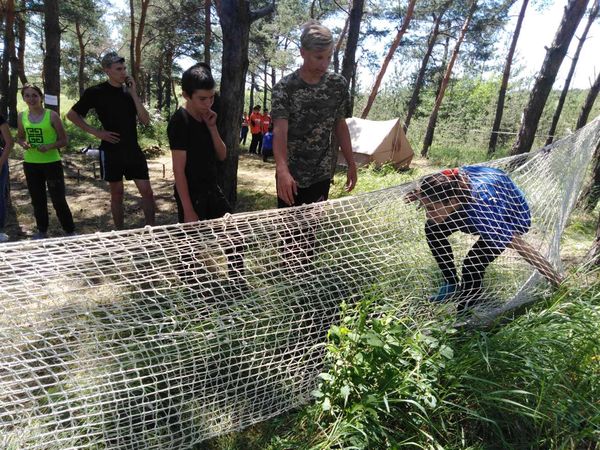 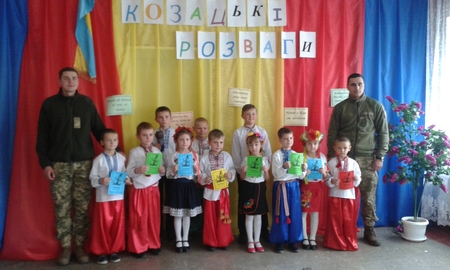 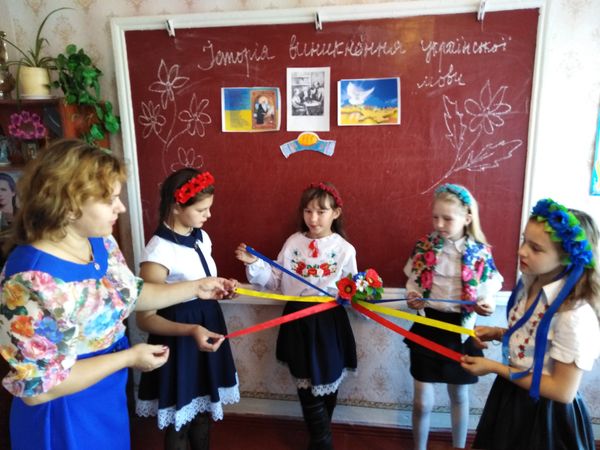 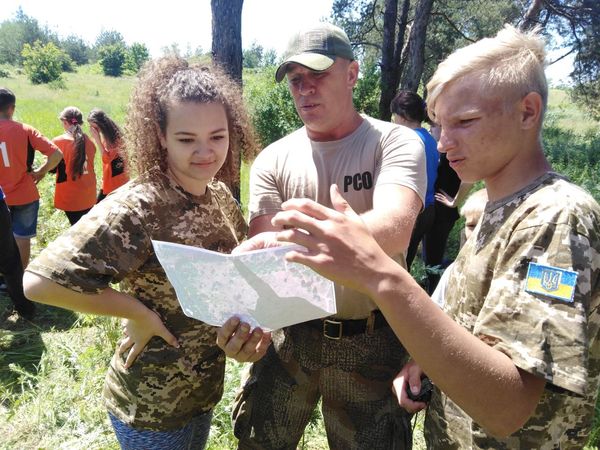 Всеохопний виховний простір НВК
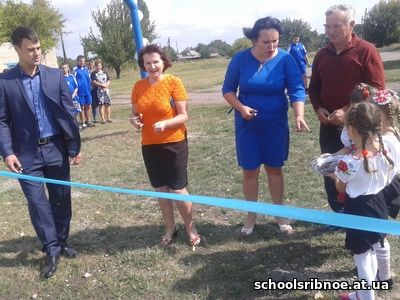 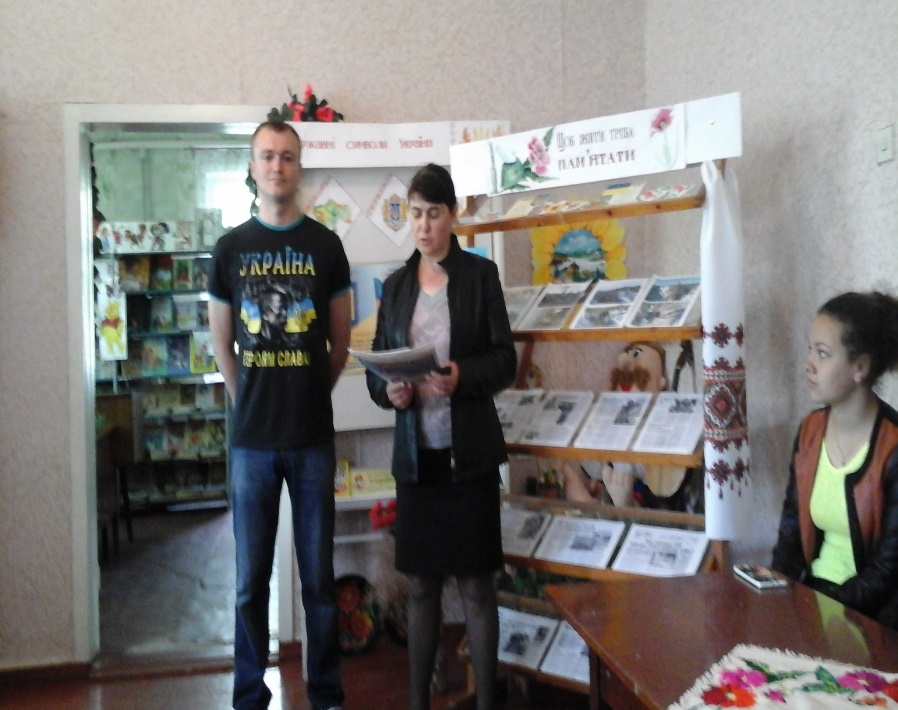 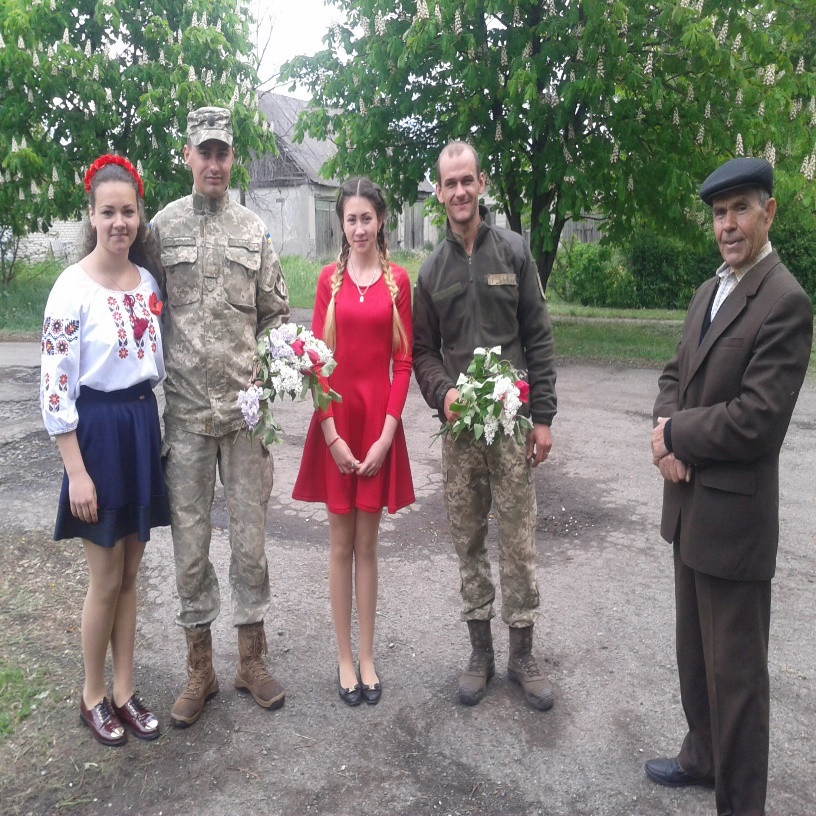 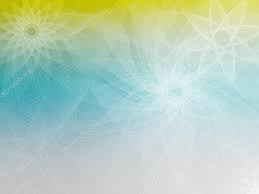 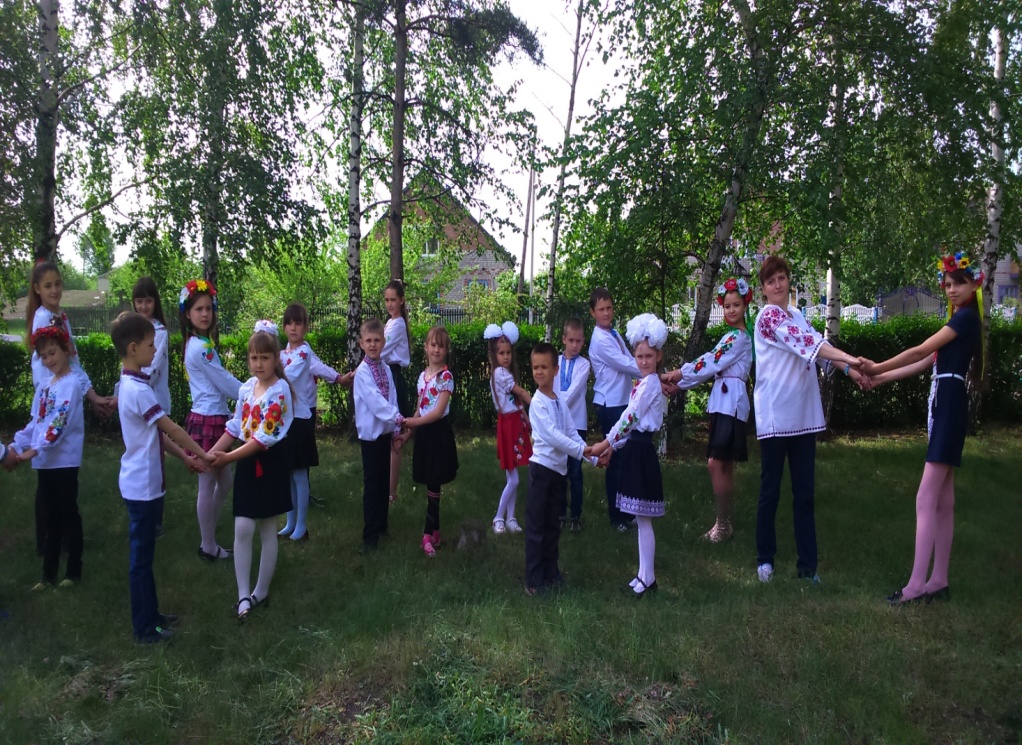 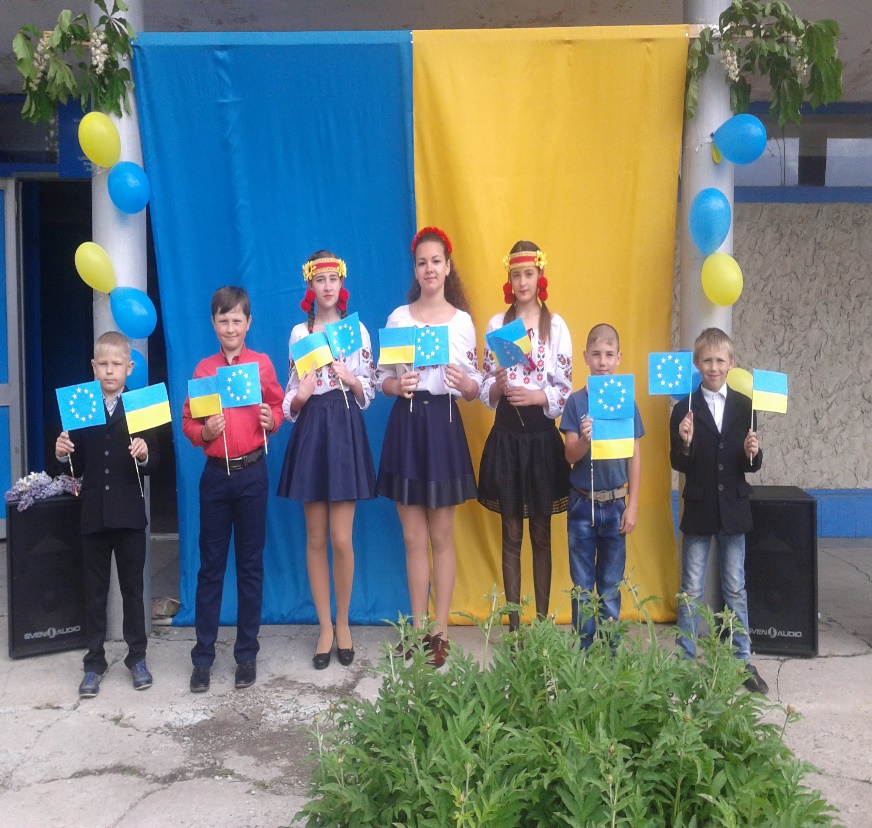 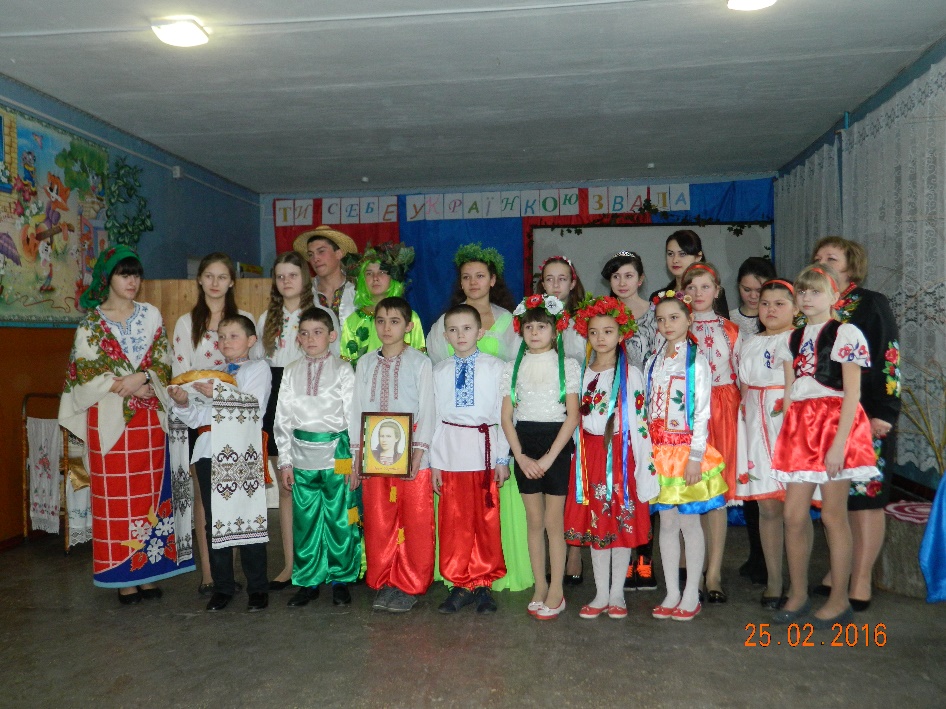 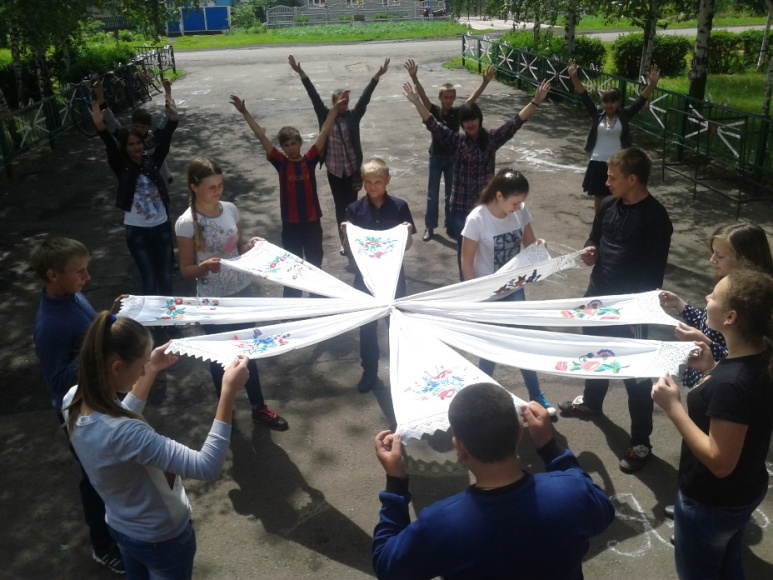 Дякую за увагу!